IMPLEMENTACIÓN DE UN SISTEMA DE MONITOREO DE ENERGÍA Y ANÁLISIS DE PROBLEMAS ELÉCTRICOS QUE AFECTAN A LA CALIDAD DE ENERGÍA EN LA EMPRESA SOCIEDAD DE DESTILACIÓN DE ALCOHOLES S.A.
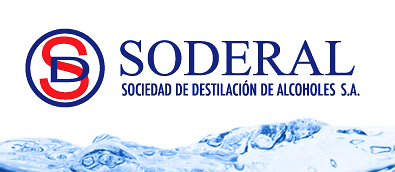 AUTOR: FLORES SÁNCHEZ, KARLA MARCELA
DIRECTOR: ING. ALEJANDRO, CHACÓN MSc.
Karla Marcela Flores Sánchez
Karla Marcela Flores Sánchez
Karla Marcela Flores Sánchez
Karla Marcela Flores Sánchez
Karla Marcela Flores Sánchez
OBJETIVOS
Karla Marcela Flores Sánchez
OBJETIVOS
Karla Marcela Flores Sánchez
OBJETIVOS
Karla Marcela Flores Sánchez
Karla Marcela Flores Sánchez
ANTECEDENTES
SODERAL S.A. tiene una planta que cuenta con las siguientes zonas:
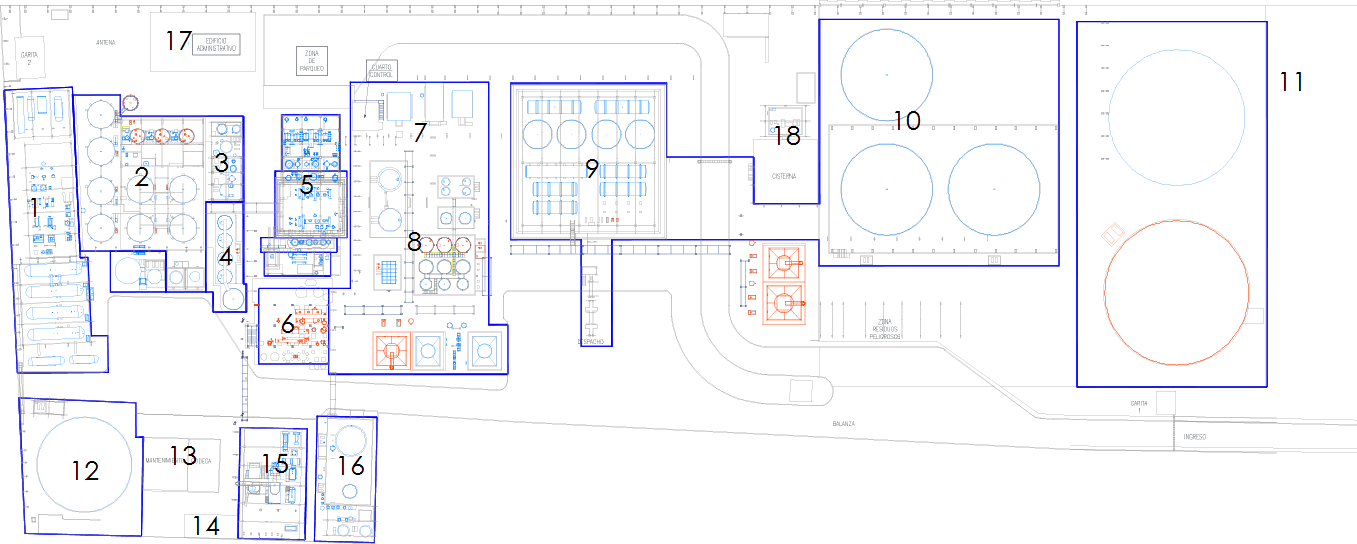 Karla Marcela Flores Sánchez
[Speaker Notes: Planta Co2
Fermentación 
Pre fermentación
Vinos
Destilación 
Anhidro
Torres de enfriamiento
Tanques de alcohol
Almacenamiento de alcohol
Tanques de alcohol 
Complejo
Tanques de melaza
Mantenimiento y Bodegas
Transformadores
Casa de Fuerza
Bunker
Edificio Administrativo
Cisterna]
ANTECEDENTES
Tiene medidores eléctricos ya instalados en la planta en 13 distintos tableros
Karla Marcela Flores Sánchez
[Speaker Notes: Turbogenerador ubicado en la zona 15
TDP1 ubicado en la zona 15
Planta Anhidro ubicado en la zona 6
Planta MDT ubicado en la zona 5
Planta CO2 ubicado en la zona 1
ITS ubicado en la zona 5
Circuito de Agua ubicado en la zona 18
Fermentación ubicada en la zona 2
Torre ITS ubicado en la zona 5
Torre Fermentación ubicado en la zona 2
Administración ubicada en la zona 17
Cancha ubicada en la zona 11
Total Planta ubicado en la zona 15]
ANTECEDENTES
Karla Marcela Flores Sánchez
ANTECEDENTES
Karla Marcela Flores Sánchez
ANTECEDENTES
Karla Marcela Flores Sánchez
ANTECEDENTES
Karla Marcela Flores Sánchez
Karla Marcela Flores Sánchez
DISEÑO DEL SISTEMA
Karla Marcela Flores Sánchez
DISEÑO DEL SISTEMA
Características de la red de datos
Para la comunicación del sistema la empresa adquirió un software que trabaja con Ethernet y/o puerto serial (RS-485).
Karla Marcela Flores Sánchez
DISEÑO DEL SISTEMA
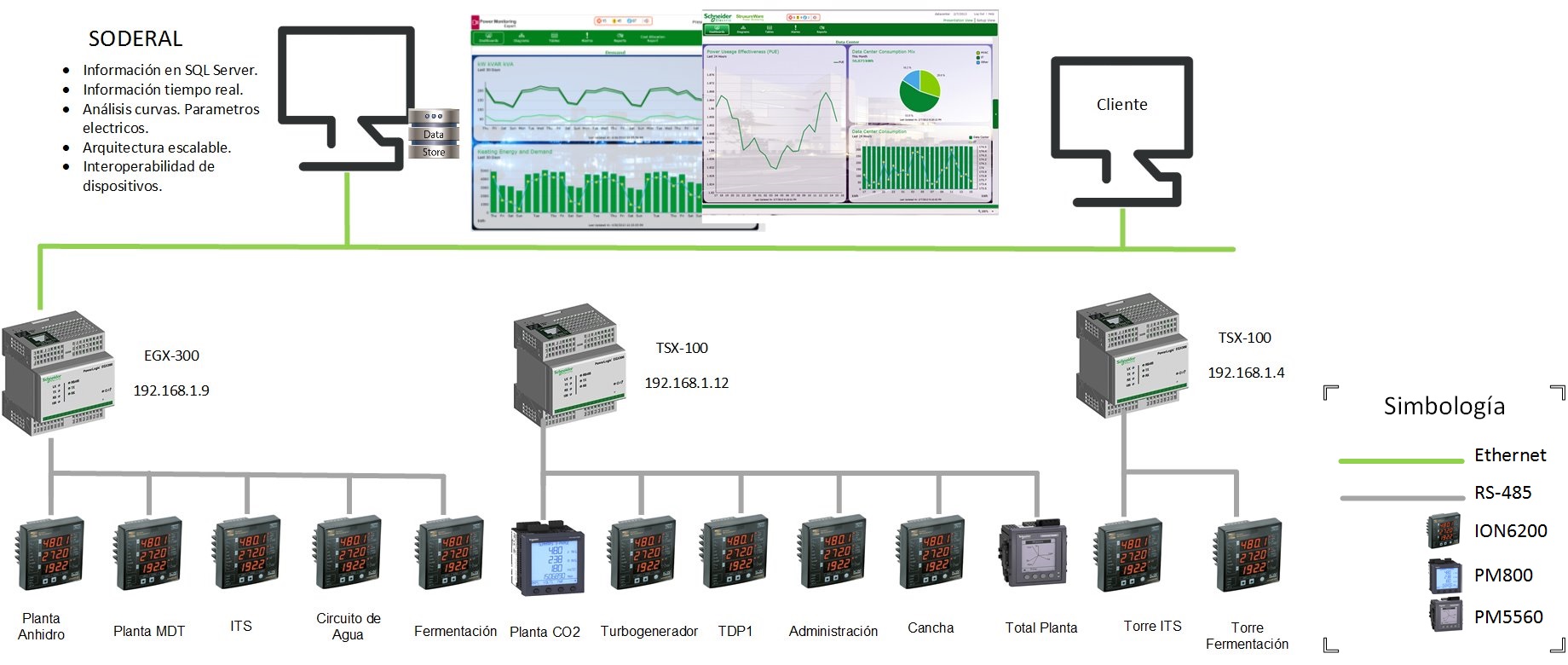 Karla Marcela Flores Sánchez
DISEÑO DEL SISTEMA
Karla Marcela Flores Sánchez
[Speaker Notes: como desconexión de equipos.

es decir voltajes corrientes, potencias, factor de potencia, entre otros.

como direcciones Ip, puertos]
DISEÑO DEL SISTEMA
Karla Marcela Flores Sánchez
[Speaker Notes: el tamaño y crecimiento va a depender de los datos que se almacenan y puede ser estimada por tres tipos principales de mediciones en los dispositivos y / o software:
Obtención de datos por defecto
Calidad de Energía (PQ) eventos
Obtención de datos personalizada]
DISEÑO DEL SISTEMA
Karla Marcela Flores Sánchez
[Speaker Notes: el tamaño y crecimiento va a depender de los datos que se almacenan y puede ser estimada por tres tipos principales de mediciones en los dispositivos y / o software:
Obtención de datos por defecto
Calidad de Energía (PQ) eventos
Obtención de datos personalizada]
DISEÑO DEL SISTEMA
ION_Data (GB) = 0.418 GB+ 10% de crecimiento= 0.46GB
ION_Data (GB) = 0.46 GB + 10% de eventos PQ = 0,51 GB
ION_Data (GB) = 0.51 GB + 0.02 GB = 0,53 GB
ION_Data (GB) = 5 (Componentes) X 0.53 GB = 2.65 GB por año 
Total de espacio en disco duro para 5 años = 13.25 GB
Karla Marcela Flores Sánchez
[Speaker Notes: Una sola personalizada medición que se registran cada 15 minutos contribuirán aproximadamente 2,5 MB hacia el crecimiento anual de la base de datos.

Componentes archivo, registro de transacciones, copias de seguridad, espacio libre para copias de seguridad]
DISEÑO DEL SISTEMA
Karla Marcela Flores Sánchez
[Speaker Notes: Principios Generales]
DISEÑO DE LA INTERFAZ HMI
Karla Marcela Flores Sánchez
[Speaker Notes: Proposi]
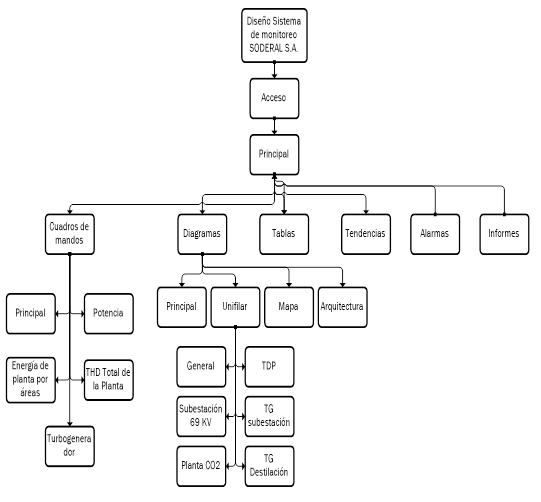 Karla Marcela Flores Sánchez
[Speaker Notes: Navegación del sistema]
DISEÑO DE LA INTERFAZ HMI
Distribución de Elementos en la Pantalla
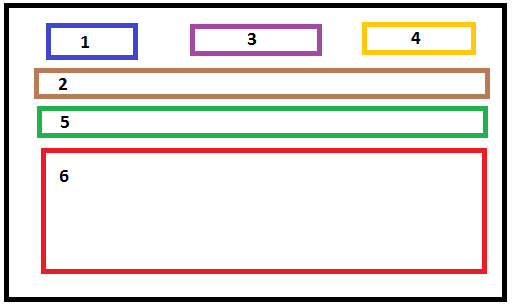 Logo
Menú de navegación
Alarmas
Fecha e inicio de sesión 
Navegación tipo de diagramas
Navegación de diagramas unifilares
Ilustración de diagramas
Karla Marcela Flores Sánchez
DISEÑO DE LA INTERFAZ HMI
Uso del color
Colores de Fondo
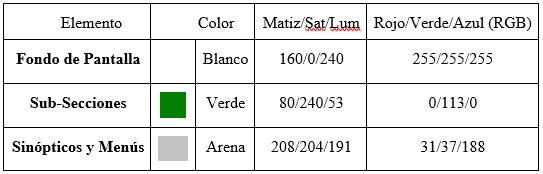 Colores para el texto
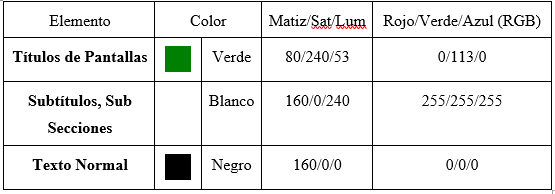 Karla Marcela Flores Sánchez
DISEÑO DE LA INTERFAZ HMI
Karla Marcela Flores Sánchez
[Speaker Notes: Criticas Críticas: las cuales amenazan la seguridad de la planta y/o que pueden implicar la detención de la producción en este caso son 

Leves Se puede considerar también una advertencia cuando se presenta una situación que afecta negativamente la conducción óptima de la planta, las cuales se pueden convertir potencialmente en situaciones críticas después de un tiempo. 

Mensaje eventos que conviene transmitir al operador, pero no representan una amenaza a la conducción del equipo, a la producción o a la seguridad de la planta, en este caso es]
DISEÑO DEL SISTEMA
Karla Marcela Flores Sánchez
Karla Marcela Flores Sánchez
IMPLEMENTACIÓN DEL SISTEMA
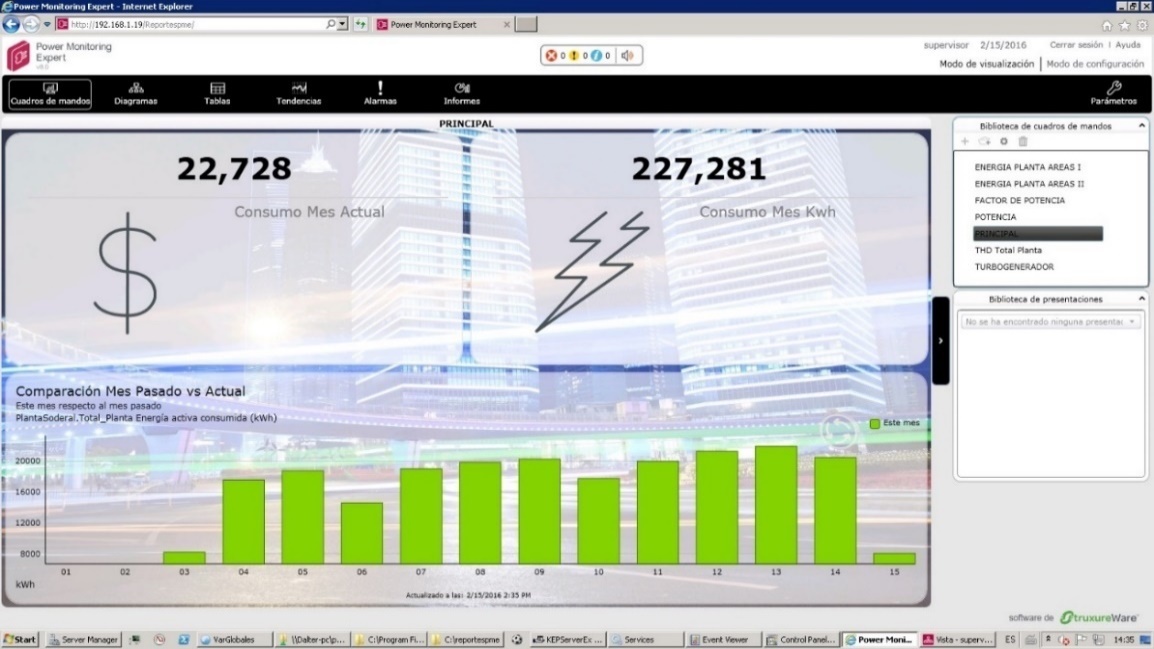 Karla Marcela Flores Sánchez
IMPLEMENTACIÓN DEL SISTEMA
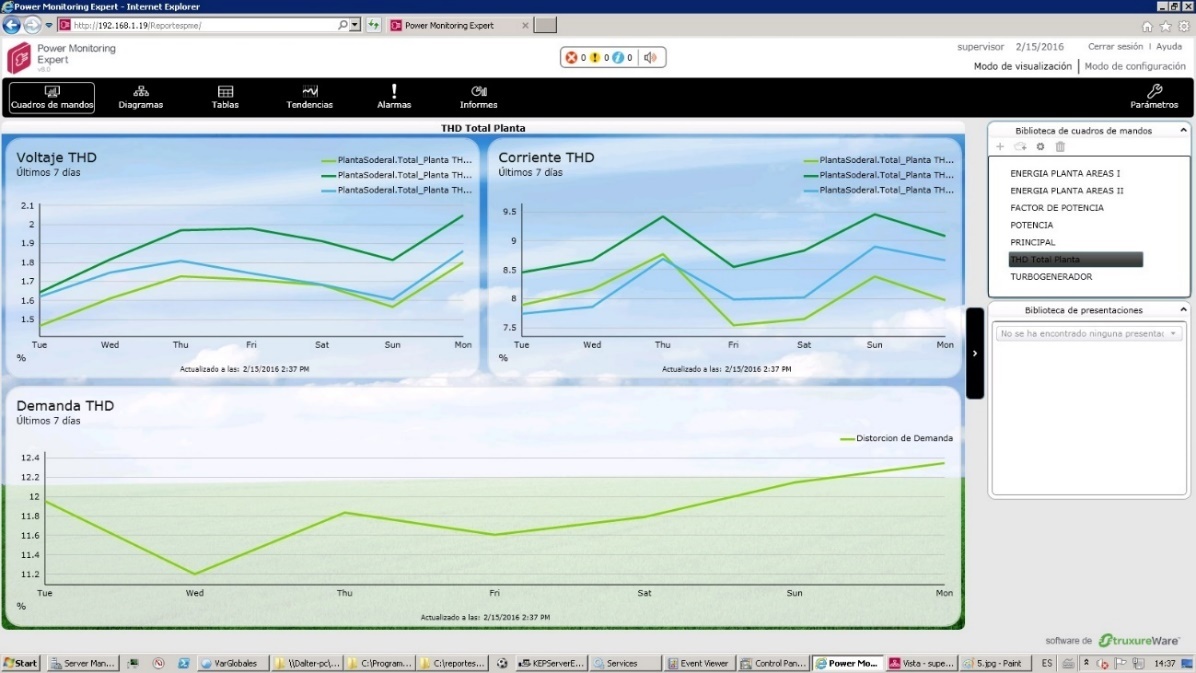 Karla Marcela Flores Sánchez
IMPLEMENTACIÓN DEL SISTEMA
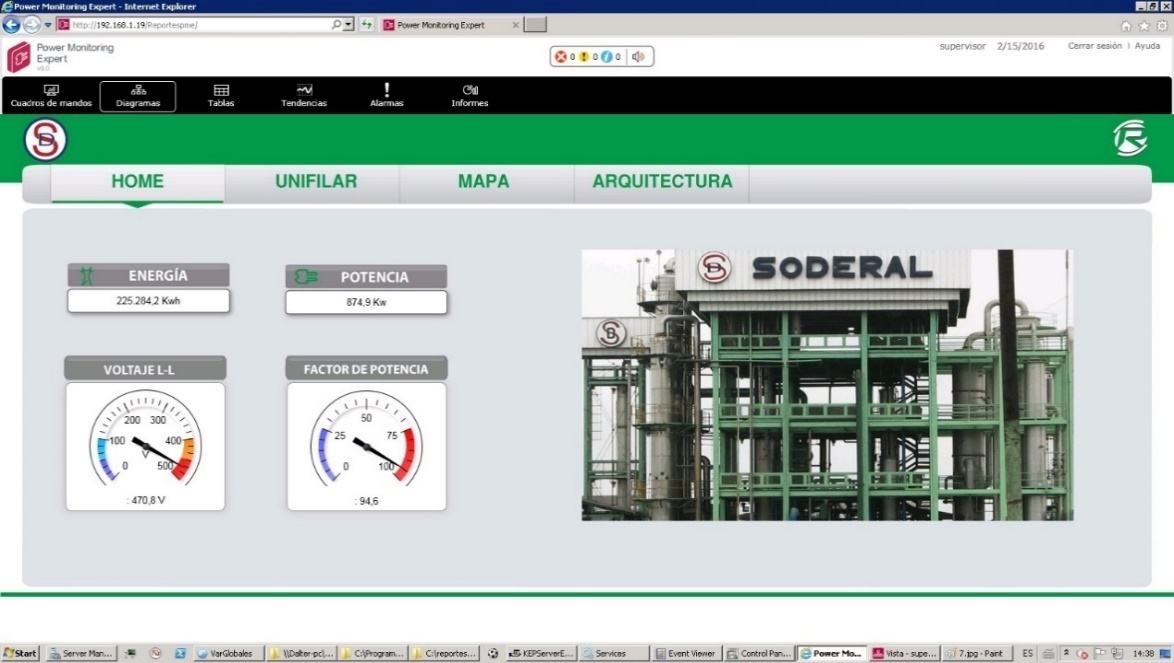 Karla Marcela Flores Sánchez
IMPLEMENTACIÓN DEL SISTEMA
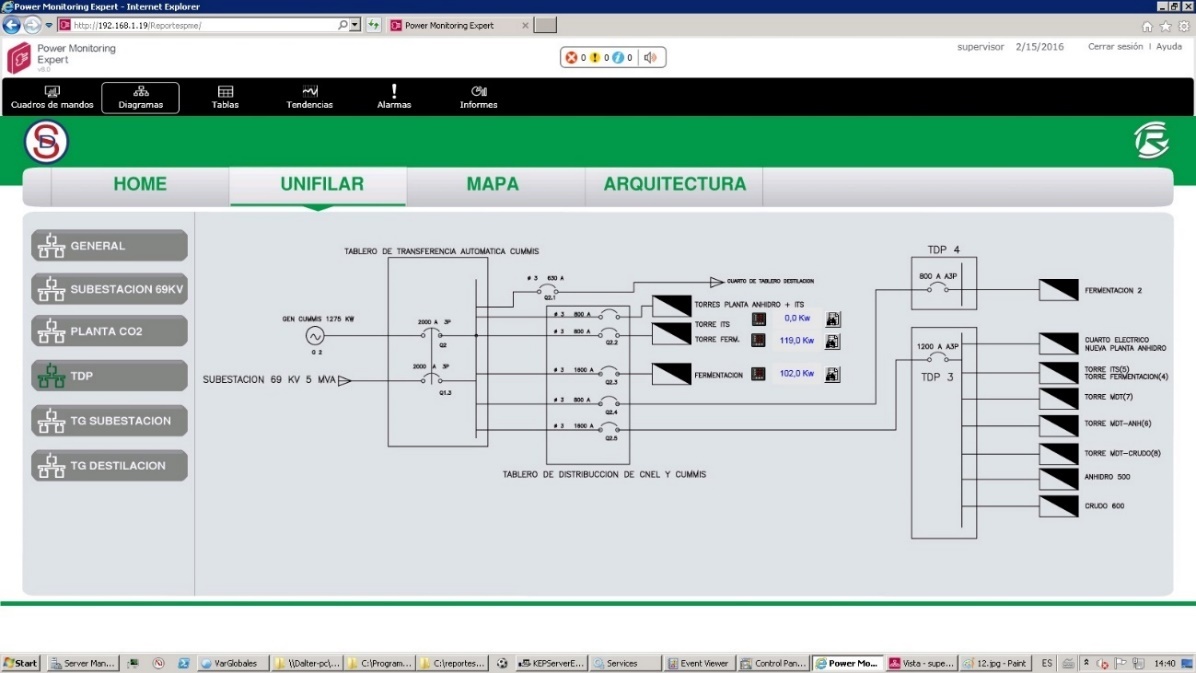 Karla Marcela Flores Sánchez
IMPLEMENTACIÓN DEL SISTEMA
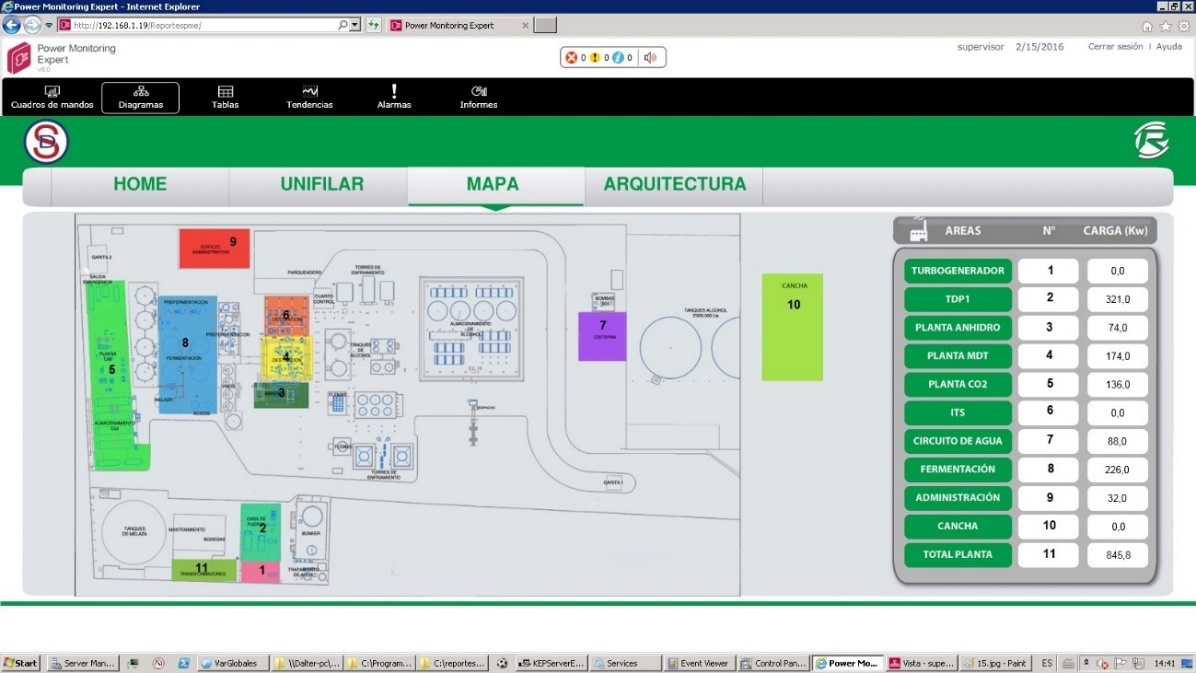 Karla Marcela Flores Sánchez
IMPLEMENTACIÓN DEL SISTEMA
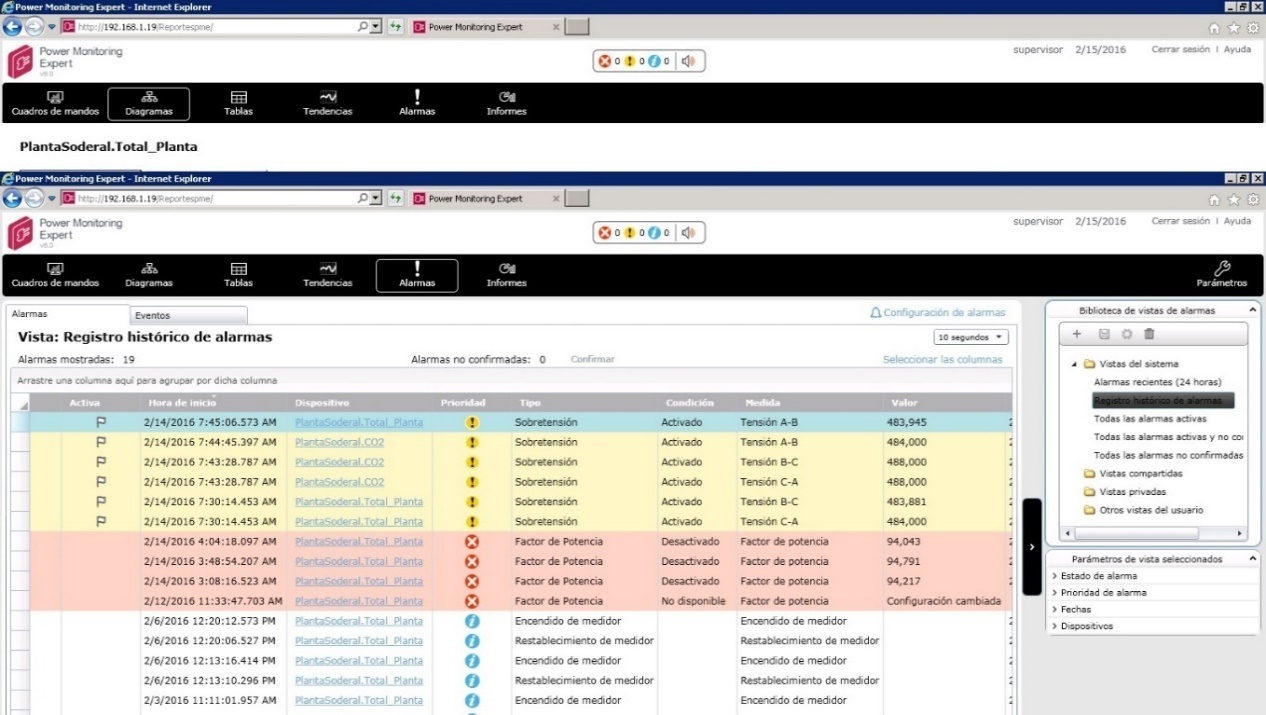 Karla Marcela Flores Sánchez
IMPLEMENTACIÓN DEL SISTEMA
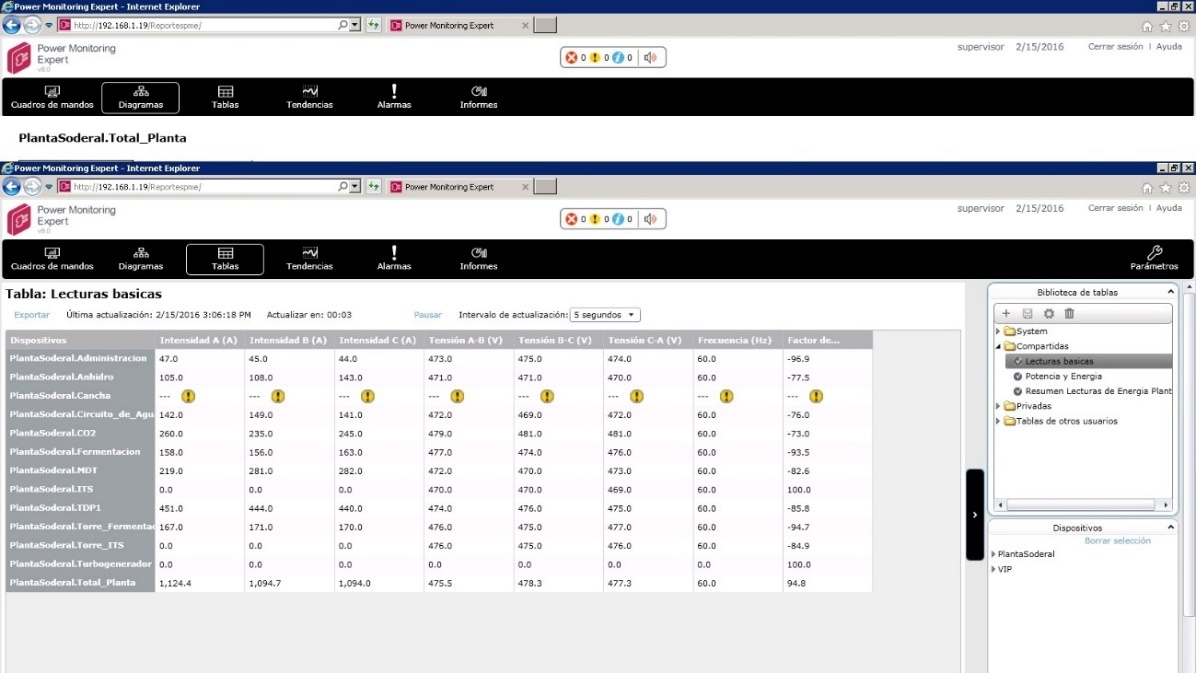 Karla Marcela Flores Sánchez
Karla Marcela Flores Sánchez
ANÁLISIS DE RESULTADOS
[Speaker Notes: En los tres meses que se analizó la información se tiene los siguientes datos promedios del valor de factor de potencia por zonas,

Las zonas con valores más bajos: anhidro, circuito de agua, CO2, MDT, TPD1, torre ITS;]
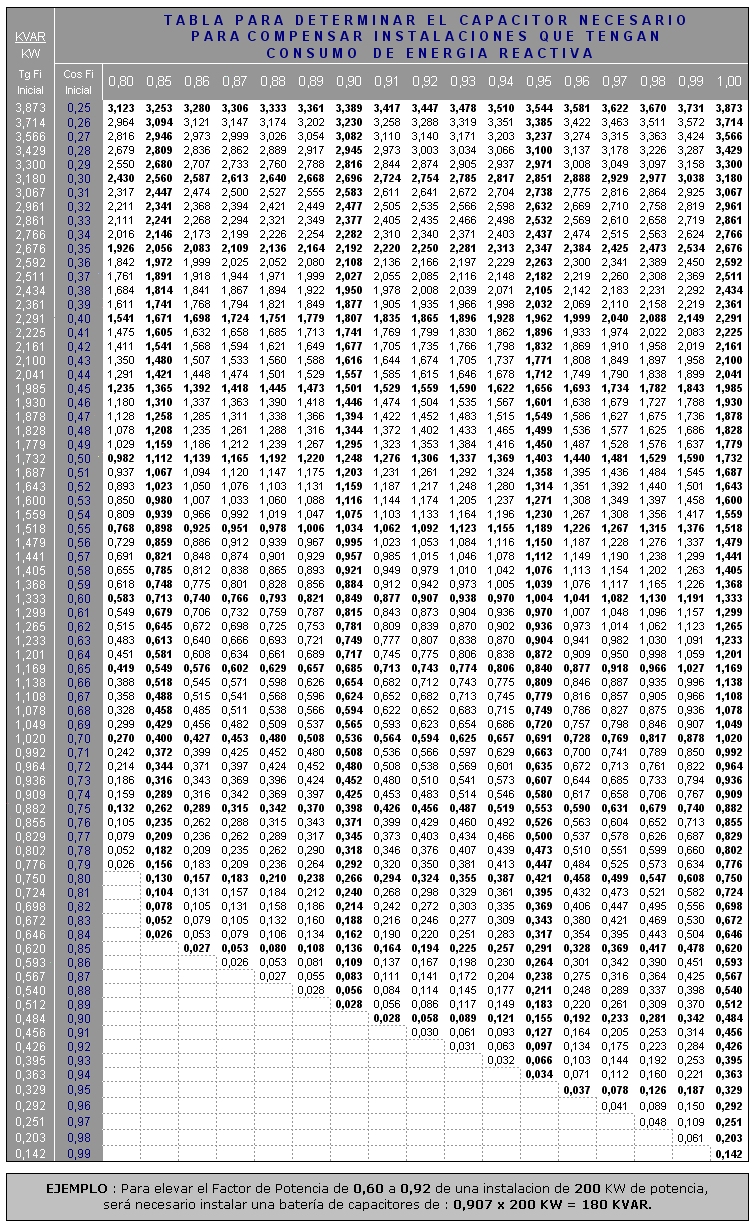 ANÁLISIS DE RESULTADOS
Para corregir el factor de potencia de se necesita la siguiente información de cada zona:
Demanda en KW
Factor de potencia promedio
Factor de potencia deseado
Karla Marcela Flores Sánchez
ANÁLISIS DE RESULTADOS
Karla Marcela Flores Sánchez
ANÁLISIS DE RESULTADOS
Karla Marcela Flores Sánchez
ANÁLISIS DE RESULTADOS
Análisis de distorsión armónica de voltaje
Karla Marcela Flores Sánchez
[Speaker Notes: NORMA IEEE 519 -1992 “Recomendaciones Prácticas y Requerimientos de la IEEE para el control de Armónicos en Sistemas Eléctricos de potencia”, p. 77

La empresa tiene un voltaje de barra de 69 kV según los valores establecidos por el CONELEC debería tener un valor máximo de THDv de 8%, según los resultados obtenidos en los tres meses se obtiene la siguiente curva por mes.]
ANÁLISIS DE RESULTADOS
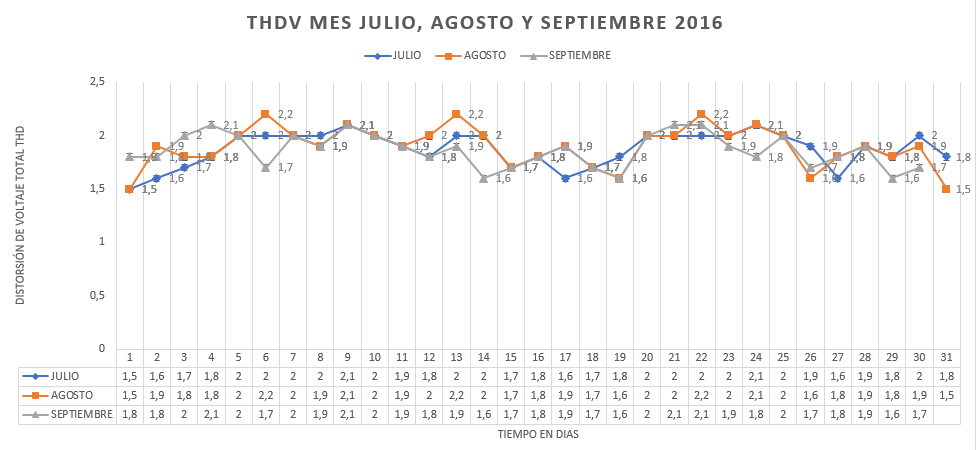 Karla Marcela Flores Sánchez
[Speaker Notes: el valor máximo del mes de julio es 2.1 %, el valor máximo del mes de agosto es 2.2 % y el valor máximo del mes de septiembre es 2.1 %.
La empresa tiene un valor permitido y no llega a los valores limites según las regulaciones del Ecuador y de la norma IEEE 519-1992.]
ANÁLISIS DE RESULTADOS
Análisis de distorsión armónica de corriente
Karla Marcela Flores Sánchez
[Speaker Notes: Isc = Máxima corriente de cortocircuito en el PCC
IL = Máxima corriente de carga demandada (componente de frecuencia fundamental) en el PPC (Punto de acoplamiento común)]
ANÁLISIS DE RESULTADOS
Limites de distorsión de Corriente para sistema de distribución en General desde 120 V hasta 69kV
Karla Marcela Flores Sánchez
[Speaker Notes: Limites de distorsión de Corriente para sistema de distribución en General desde 120 V hasta 69kV
NORMA IEEE 519 -1992 “Recomendaciones Prácticas y Requerimientos de la IEEE para el control de Armónicos en Sistemas Eléctricos de potencia”, p. 77
Este valor según la tabla 24 un valor de TDD máximo de 12 %, según los datos obtenidos de sistema la planta tiene un valor promedio de 8.86 %, así teniendo un valor permitido por la norma.]
Karla Marcela Flores Sánchez
CONCLUSIONES
Al utilizar la norma ISO 50001 se pudo reducir costos de energía porque como se tenía en el punto 3.1 de condiciones iniciales donde se tenía multas por parte de la empresa eléctrica debido a un alto factor de potencia, al tener la información desde el sistema se puede monitorear las zonas y evaluar si alguna no funciona con los parámetros establecidos de la empresa y se puede tomar decisiones para controlar y solucionar esta falla de manera más rápida porque se alerta el sistema y se puede solucionar al momento y no esperar la factura para revisar este error.
Karla Marcela Flores Sánchez
CONCLUSIONES
El modelo de gestión de la norma ISO 50001 es de 4 pasos, de los cuales se cumplieron tres que son: “planificar” porque se estableció controles y objetivos al implementar el sistema; “hacer” se creó el sistema y está funcionando normalmente, “verificar” porque se pudo monitorear y medir los procesos por un tiempo de 3 meses y reportar resultados de consumo energético, el que no se cumplió fue el “actuar” debido a que la empresa debe evaluar los cambios y mejoras recomendadas en este trabajo.
Karla Marcela Flores Sánchez
CONCLUSIONES
Como resultado de la investigación estadística presentada, se concluye que existe bajo factor de potencia en algunas zonas de la planta, se podría mejorar con banco de capacitores en cada una de estas para mejorar la red eléctrica de la empresa, a pesar que el total de la planta está sobre el nivel mínimo y no debería existir multas.
Se realizó análisis de armónicos donde la empresa cuenta con valores permitidos bajo la norma, como antecedentes la empresa tenía varios equipos se han dañado y dejado de funcionar, pero no es por un alto valor de armónicos sino por subidas de tensión y de corriente, que muestran los informes de los medidores de las zonas de CO2 y TDP.
Karla Marcela Flores Sánchez
Para tener una mejora continua en la calidad de energía se debe tener auditorías internas para poder tomar acciones preventivas y correctivas, se debe tener una correcta conformación de los auditores internos así por un ejemplo requiera en la planta nuevos equipos, este grupo de personas debe generar una política en la empresa para que los nuevos equipos tengan beneficios en el desempeño energético.
La implementación de un sistema de energía ayuda a generar un procedimiento sobre prevención y sobre el control del consumo de energía, lo que permite tener mayor rendimiento energético sin necesidad de disminuir el beneficio obtenido.
Karla Marcela Flores Sánchez
GRACIAS